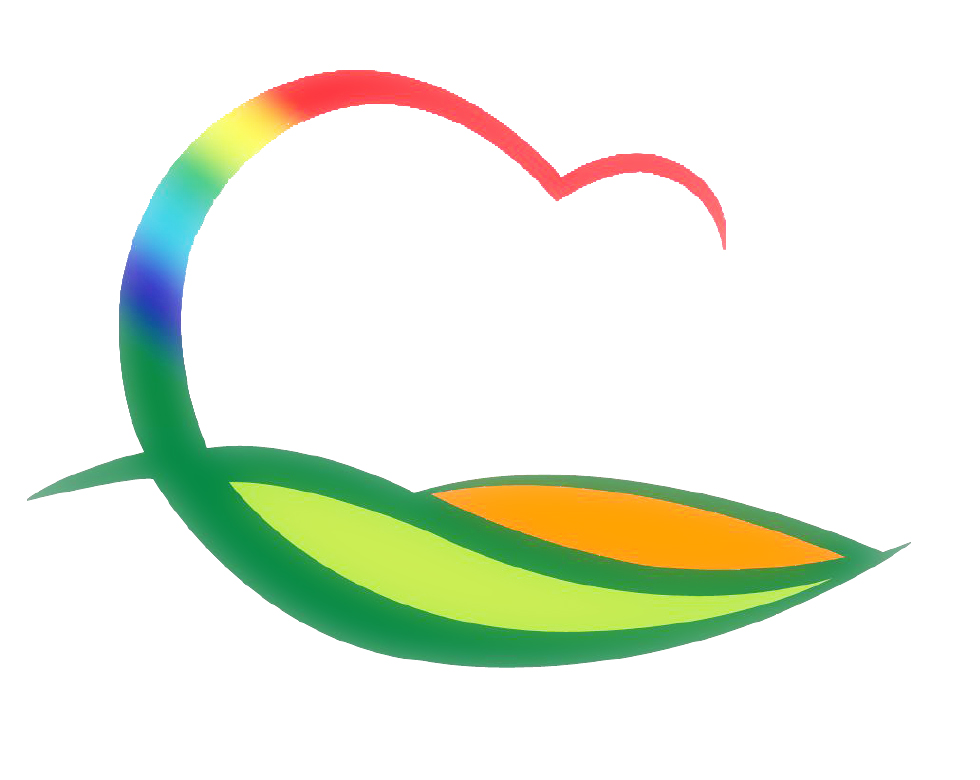 보   건   소
[Speaker Notes: 먼저, 지금의 옥천입니다.]
8-1. 1차 지역보건의료심의위원회 개최
일   시 : 9. 3.(수) 17:00 
장   소 : 보건소 정신건강증진센터
대   상 : 지역보건의료심의위원 10명
내   용 
     - 지역진단 연구용역 결과보고
     - 제6기 지역보건의료계획수립 자문 등
8-2. 제1회 심뇌혈관질환 예방관리 캠페인
일   시 : 9. 3.(수) 09:30~12:00
장   소 : 보건소 광장
대   상 : 200명(지역주민)
내   용 
     - 혈압·혈당·콜레스테롤 측정
     - 무염 계란 후라이 체험 및 음식속 소금량 알아보기 등
8-3.  이동건강원스톱 서비스
일    정 : 9. 4. ~ 9. 24. / 7회
장    소 : 매곡지소외 6개소
대    상 : 70명
내    용 : 혈액검사, 체지방 측정, 간호·영양·운동 상담
8-4.  취약계층 방문건강관리
일    정 : 9월 중
장    소 : 대상자 가정 및 경로당
대    상 : 940명(독거노인·장애인· 재가암 환자 등)
내    용 
     - 건강관리서비스 제공
     - 보건소 내·외 서비스 연계 등
8-5.  찾아가는 의료서비스
기      간 
    - 9. 11.(목) 14:00 : 상촌면 대해리 / 20명
    - 9. 17.(수) 14:00 : 용화면 자계리 / 20명
장      소 : 해당 마을회관
내      용 : 일반·한방진료, 혈압·혈당검사, 보건교육 등
8-6.  생명사랑 자살예방프로그램 운영
기      간 : 9. 15. ~  9. 29. / 5회 
장      소 : 전통시장 장옥
대      상 : 130명(영산2리 65세이상 노인)
내      용 : 만성질환관리, 우울원인 ·예방법, 스트레스관리
8-7.  우리동네 산부인과 운영
일      정
     - 9. 17.(수) / 매곡·상촌보건지소 / 15명
     - 9. 24.(수) / 황간·추풍령보건지소 / 20명
운영방법 : 보건소·영동병원 순회 협진
내      용 : 산전진료 및 부인과 질환 진료
8-8.  다둥이 가족 자조모임
일     시 : 9. 24.(수) 10:00~12:00
장     소 : 보건소 영양실습실
대     상 : 16명(다둥이 자조모임 회원) 
내     용 
     - 육아정보 교류 및 스트레스 관리
     - 영양간식 만들기 실습